Теорема о пропорциональных отрезках
[Speaker Notes: В режиме слайдов ответы появляются после кликанья мышкой]
Учебник А.В. Погорелова
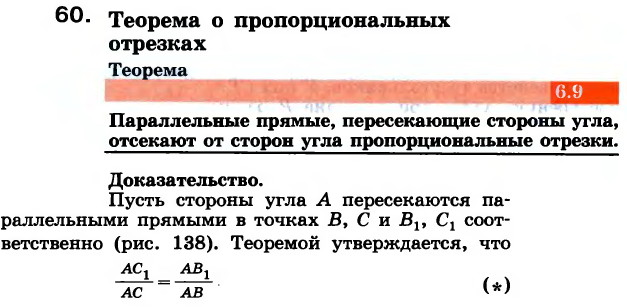 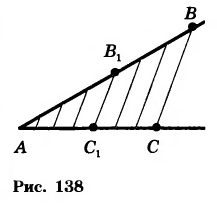 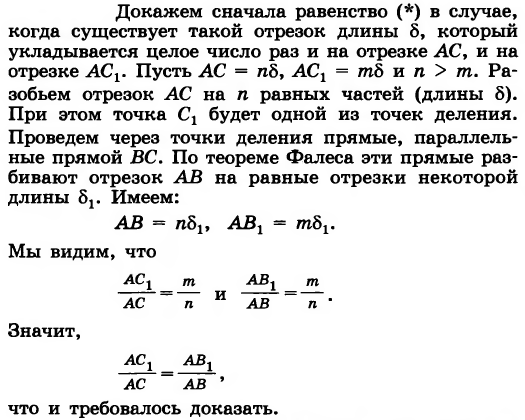 [Speaker Notes: В режиме слайдов ответы появляются после кликанья мышкой]
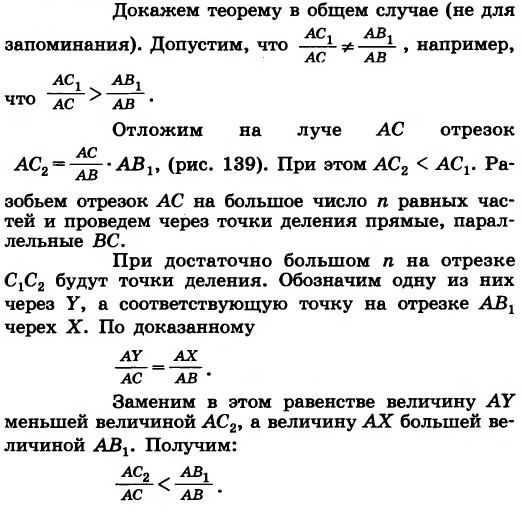 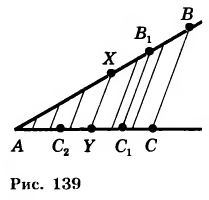 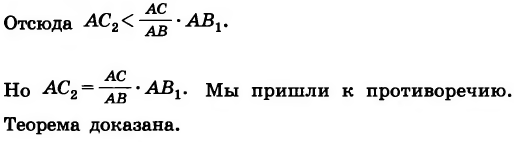 [Speaker Notes: В режиме слайдов ответы появляются после кликанья мышкой]
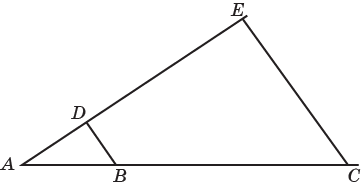 [Speaker Notes: В режиме слайдов ответы появляются после кликанья мышкой]
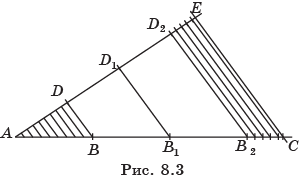 [Speaker Notes: В режиме слайдов ответы появляются после кликанья мышкой]
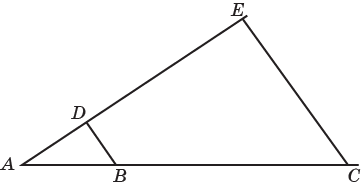 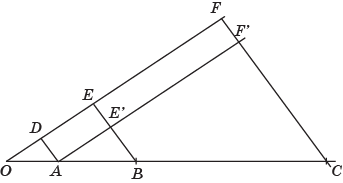 [Speaker Notes: В режиме слайдов ответы появляются после кликанья мышкой]
Биссектриса треугольника
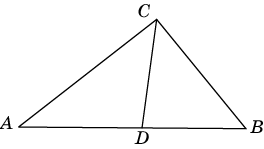 [Speaker Notes: В режиме слайдов ответы появляются после кликанья мышкой]
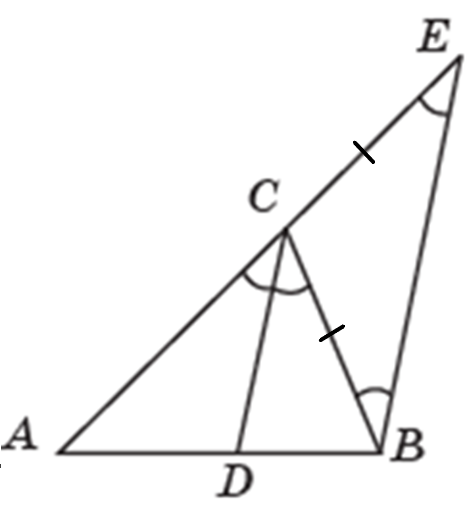 [Speaker Notes: В режиме слайдов ответы появляются после кликанья мышкой]
Теорема 2 (обратная). Если луч, проведенный из вершины угла треугольника, делит противоположную сторону на части, пропорциональные сторонам треугольника, прилежащим к лучу, то этот луч является биссектрисой угла треугольника.
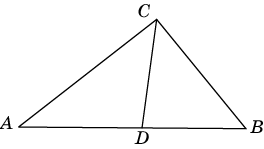 [Speaker Notes: В режиме слайдов ответы появляются после кликанья мышкой]
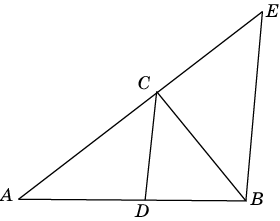 [Speaker Notes: В режиме слайдов ответы появляются после кликанья мышкой]
Упражнения
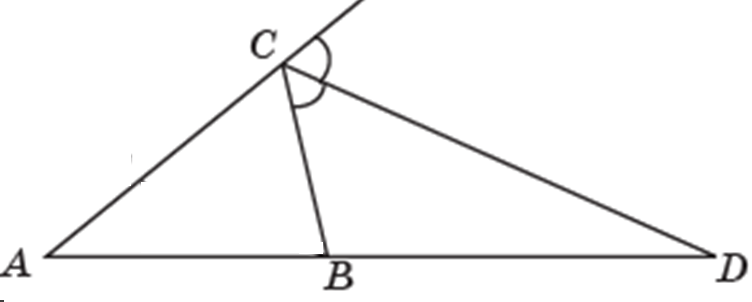 [Speaker Notes: В режиме слайдов ответы появляются после кликанья мышкой]
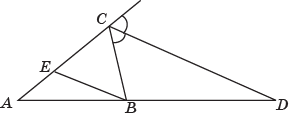 [Speaker Notes: В режиме слайдов ответы появляются после кликанья мышкой]
2. Докажите, что если луч, проведенный из вершины угла треугольника, делит продолжение противоположной стороны на части, пропорциональные прилежащим сторонам, то этот луч является биссектрисой угла внешнего угла треугольника.
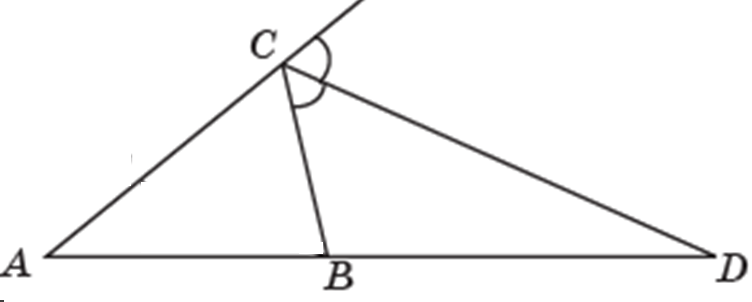 [Speaker Notes: В режиме слайдов ответы появляются после кликанья мышкой]
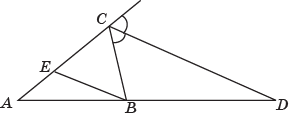 [Speaker Notes: В режиме слайдов ответы появляются после кликанья мышкой]
3.  Может ли одна биссектриса треугольника проходить через середину другой биссектрисы?
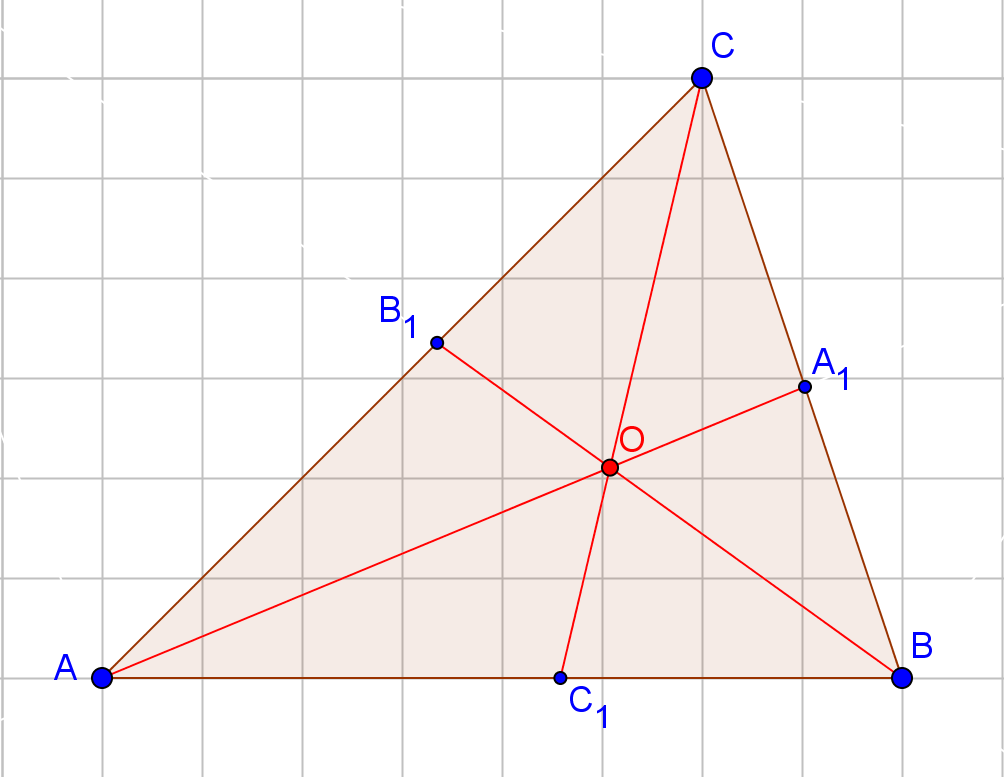 [Speaker Notes: В режиме слайдов ответы появляются после кликанья мышкой]
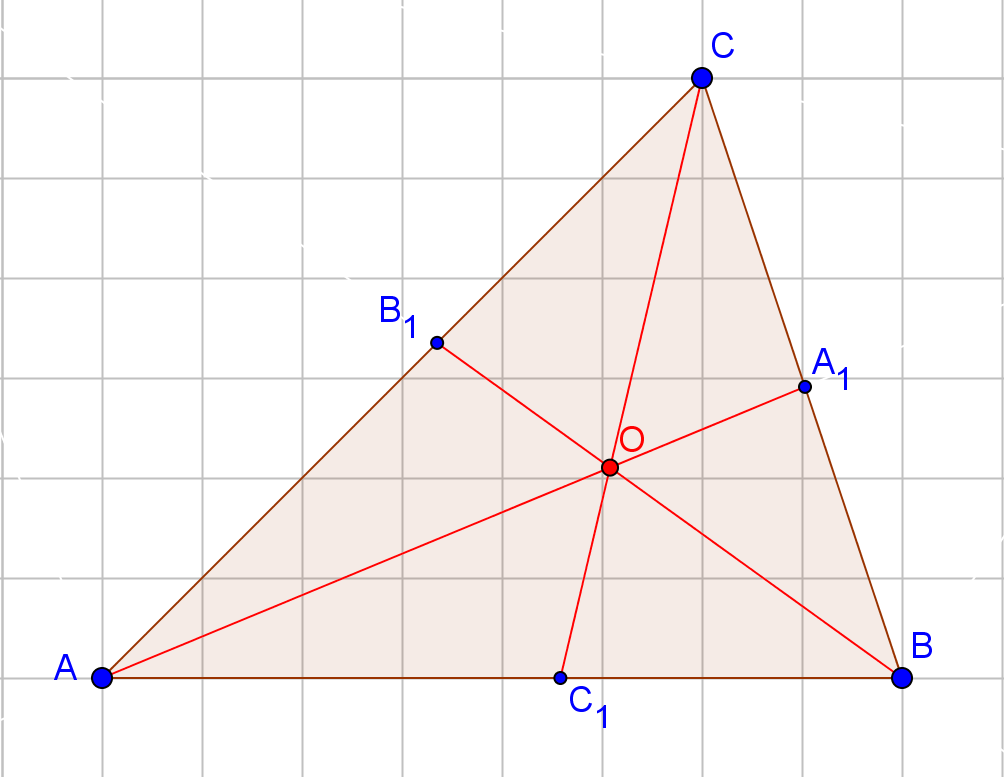 [Speaker Notes: В режиме слайдов ответы появляются после кликанья мышкой]
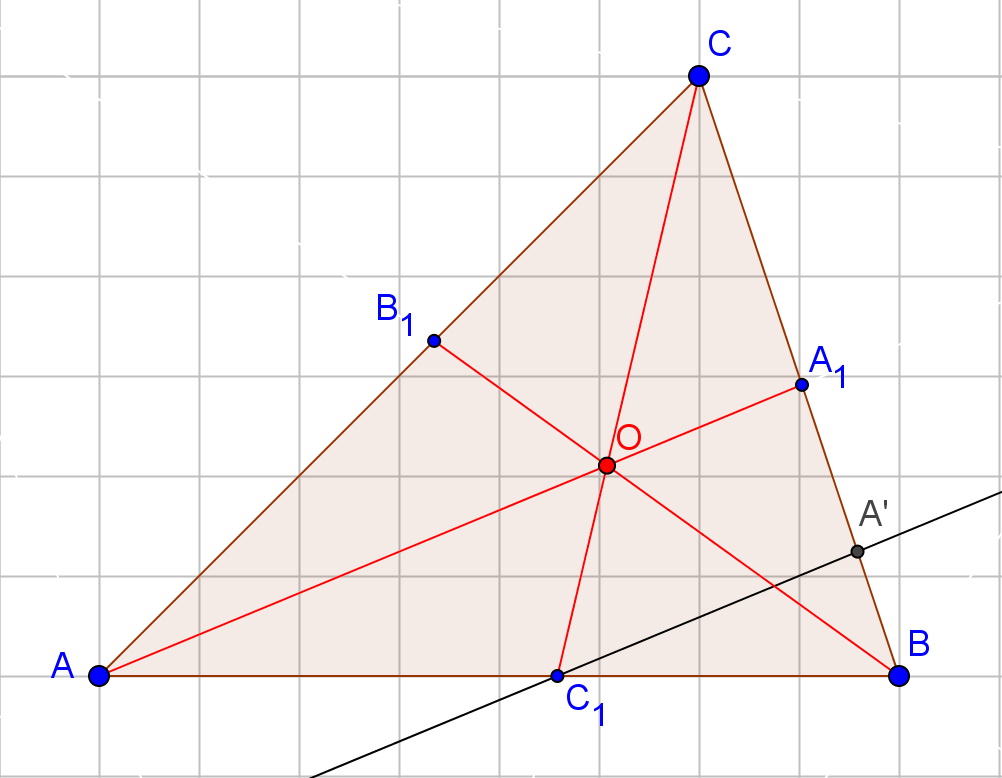 [Speaker Notes: В режиме слайдов ответы появляются после кликанья мышкой]
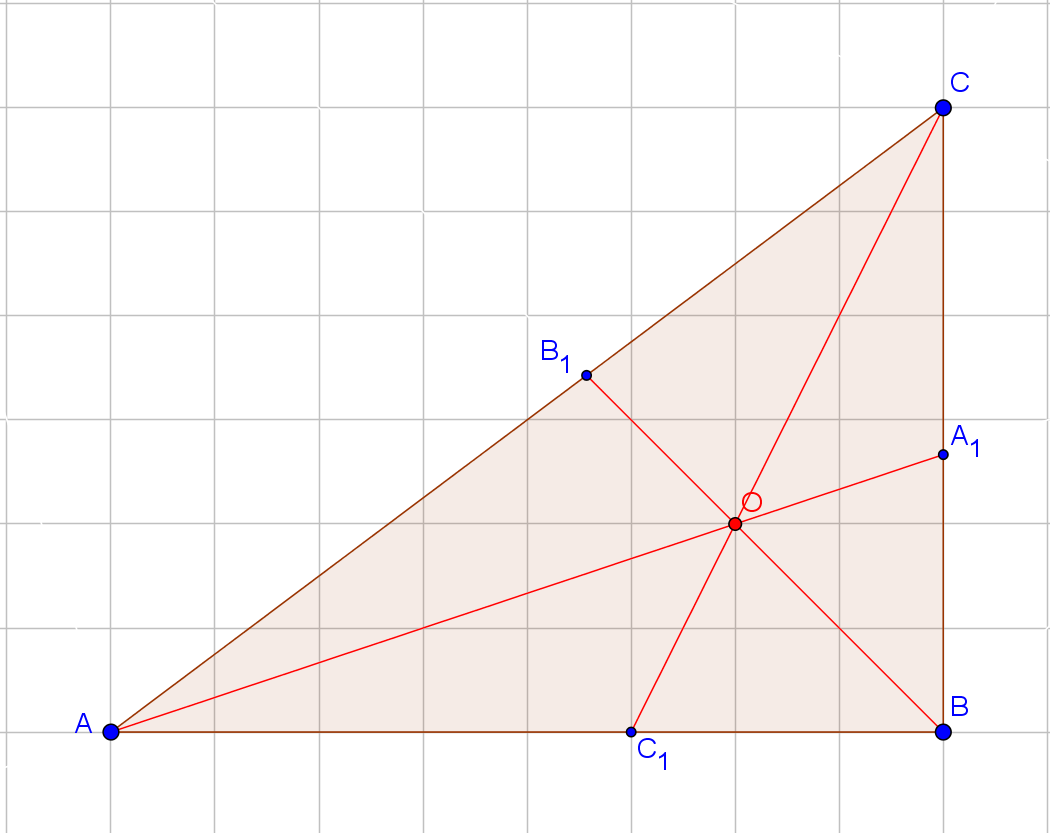 [Speaker Notes: В режиме слайдов ответы появляются после кликанья мышкой]
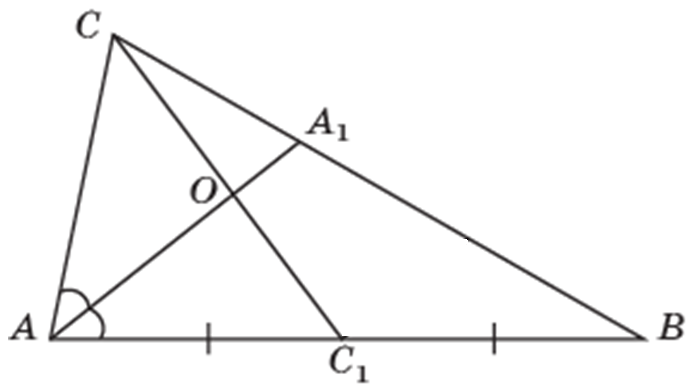 [Speaker Notes: В режиме слайдов ответы появляются после кликанья мышкой]
Решение. Предположим, что биссектриса AA1 треугольника ABC пересекает медиану CC1 в точке O. Обозначим стороны треугольника AB = c, AC = b, BC = a. Выразим отношение CO : OC1 через эти стороны. Для этого через точку C1 проведём прямую, параллельную прямой AA1, и обозначим A’ её точку пересечения со стороной BC (рис. 2).
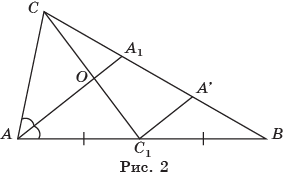 [Speaker Notes: В режиме слайдов ответы появляются после кликанья мышкой]
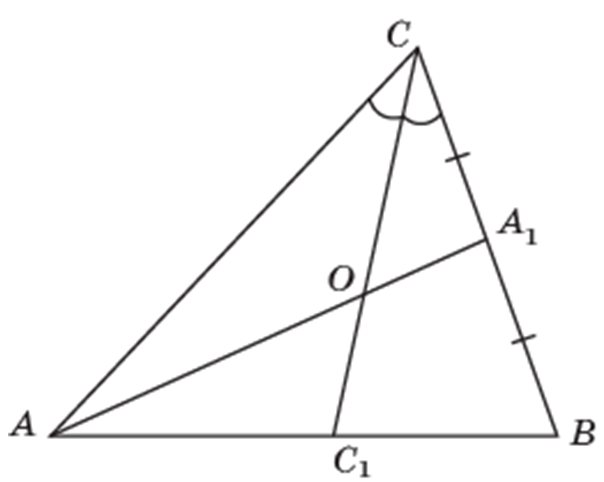 [Speaker Notes: В режиме слайдов ответы появляются после кликанья мышкой]
Решение. Предположим, что медиана AA1 треугольника ABC пересекает биссектрису CC1 в точке O (рис. 5).
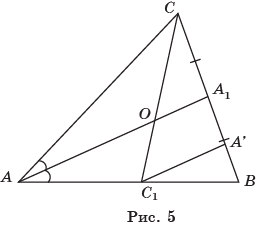 Для нахождения возможных значений отношения CO : OC1 обозначим стороны треугольника AB = c, AC = b, BC = a. Через точку C1 проведём прямую, параллельную прямой AA1 и обозначим A’ её точку пересечения со стороной BC (рис. 5).
[Speaker Notes: В режиме слайдов ответы появляются после кликанья мышкой]
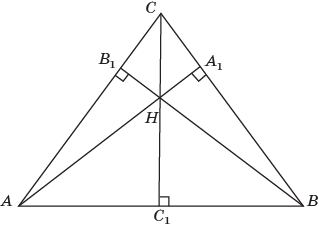 [Speaker Notes: В режиме слайдов ответы появляются после кликанья мышкой]
Теоремы Менелая и Чевы
Литература
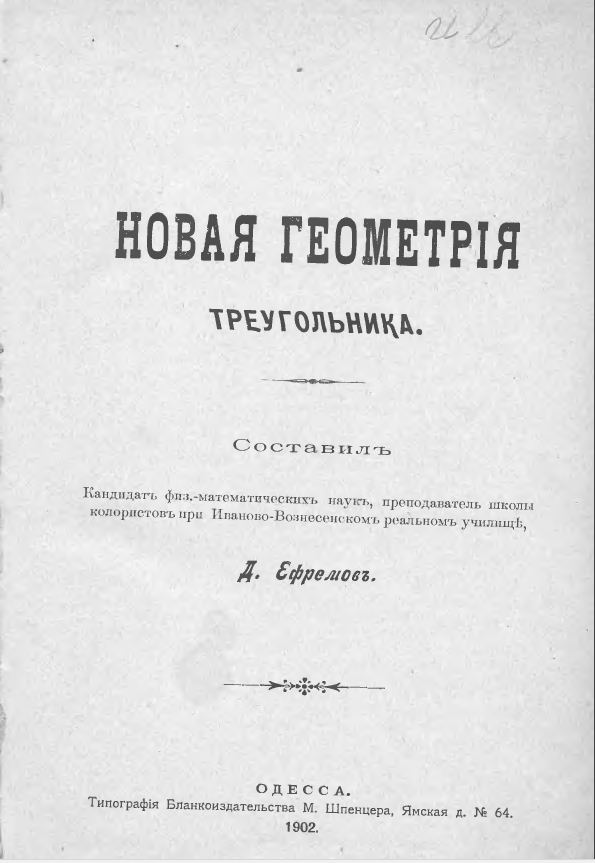 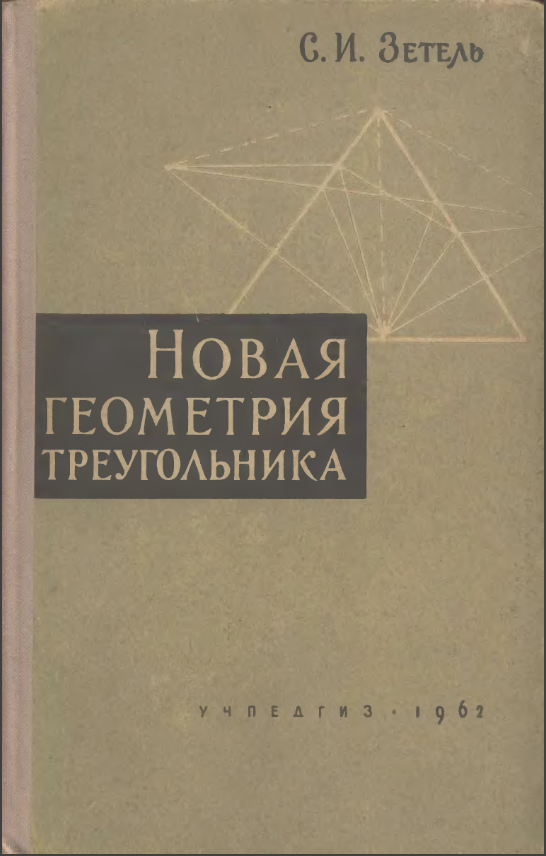 [Speaker Notes: В режиме слайдов ответы появляются после кликанья мышкой]
Теорема Менелая
Теорема. Пусть на сторонах AB, BC и продолжении стороны AC треугольника ABC взяты соответственно точки C1, A1 и B1.  Точки A1, B1, C1 лежат на одной прямой тогда и только тогда, когда выполняется равенство
			(*)
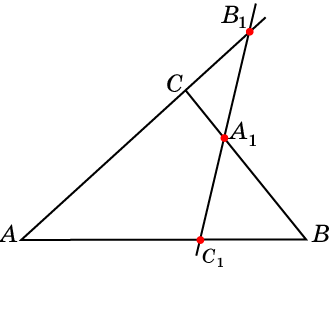 [Speaker Notes: В режиме слайдов ответы появляются после кликанья мышкой]
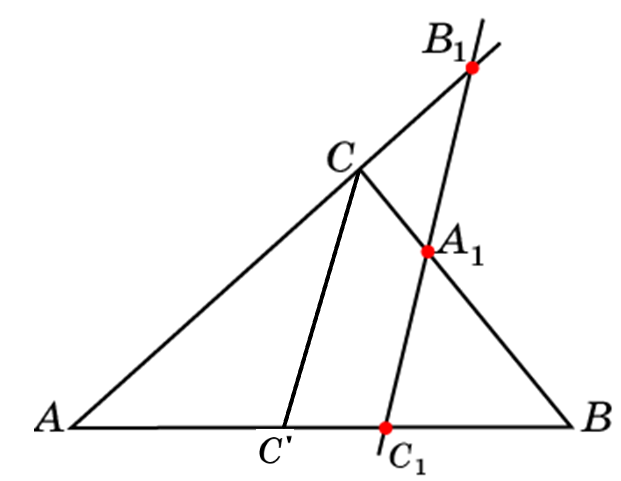 [Speaker Notes: В режиме слайдов ответы появляются после кликанья мышкой]
Докажем обратное. Пусть на сторонах AB, BC и продолжении стороны AC треугольника ABC взяты соответственно точки C1, A1 и B1, для которых выполняется равенство (*). Предположим, что прямая A1B1 пересекает прямую AB в некоторой точке C'. По доказанному, выполняется равенство
Учитывая равенство (*), получаем равенство
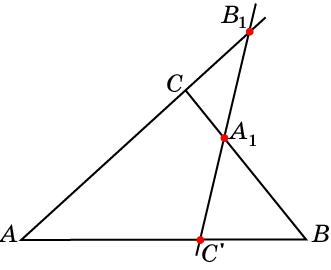 Прибавим к его обеим частям единицу и приведем к общему знаменателю. Получим равенство
из которого следует, что C’ и C1 совпадают. Следовательно, точки A1, B1, C1 принадлежат одной прямой.
[Speaker Notes: В режиме слайдов ответы появляются после кликанья мышкой]
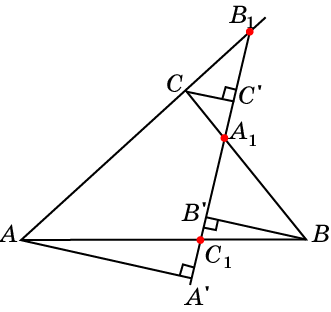 [Speaker Notes: В режиме слайдов ответы появляются после кликанья мышкой]
Упражнения
1. Точка C1 – середина стороны AB треугольника ABC. Точка O – середина отрезка CC1. В каком отношении делит прямая AO сторону BC?
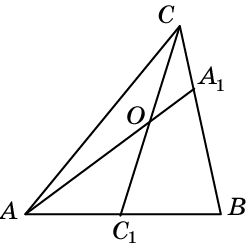 Ответ: 2:1.
[Speaker Notes: В режиме слайдов ответы появляются после кликанья мышкой]
2. Точка A1 делит сторону BC треугольника ABC в отношении 1:2. Точка B1 делит сторону AC в отношении 2:1. Прямая A1B1 пересекает продолжение стороны AB в точке C1. Найдите отношение AB:BC1.
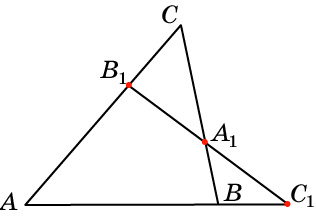 Ответ: 3:1.
[Speaker Notes: В режиме слайдов ответы появляются после кликанья мышкой]
3. На продолжениях сторон AB, BC и CA треугольника ABC взяты соответственно точки C1, A1 и B1 так, что AB = BC1, BC = CA1, CA = AB1. Найдите отношение, в котором прямая AB1 делит сторону A1C1 треугольника A1B1C1.
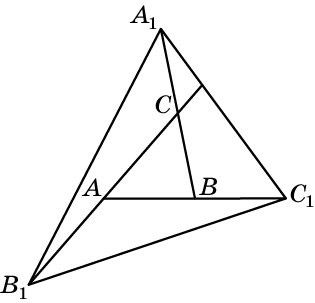 Ответ: 1:2.
[Speaker Notes: В режиме слайдов ответы появляются после кликанья мышкой]
Решение: По условию                           Используя 
теорему Менелая, находим
4. Точка C1 делит сторону AB треугольника ABC в отношении 1:2. Точка B1 лежит на продолжении стороны AC и AC = 2CB1. В каком отношении делит прямая B1C1 сторону BC?
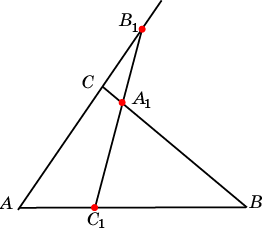 [Speaker Notes: В режиме слайдов ответы появляются после кликанья мышкой]
5. Докажите, что если прямая пересекает стороны A1A2, …, AnA1 замкнутой ломаной A1…An или их продолжения в точках B1, …, Bn, соответственно, то имеет место равенство
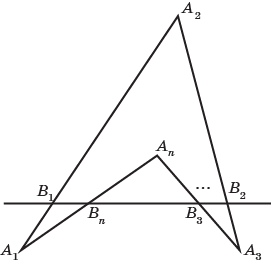 [Speaker Notes: В режиме слайдов ответы появляются после кликанья мышкой]
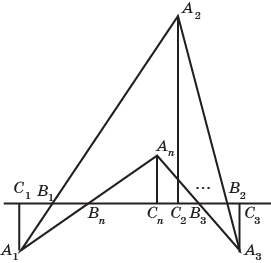 [Speaker Notes: В режиме слайдов ответы появляются после кликанья мышкой]
6. Докажите, что отрезки, соединяющие вершины тетраэдра с центроидами противоположных граней, пересекаются в одной точке, называемой центроидом тетраэдра, и делятся в ней в отношении 3:1, считая от вершин.
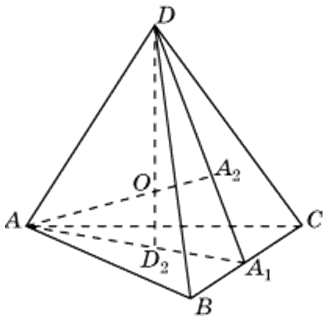 [Speaker Notes: В режиме слайдов ответы появляются после кликанья мышкой]
Решение. Пусть ABCD – тетраэдр, A2, D2 – центроиды соответствующих граней, A1 – середина BC, O – точка пересечения AA2 и DD2. Применим теорему Менелая к треугольнику A1DD2 и прямой AA2. Имеем
Так как A2 – точка пересечения медиан треугольника BCD, то
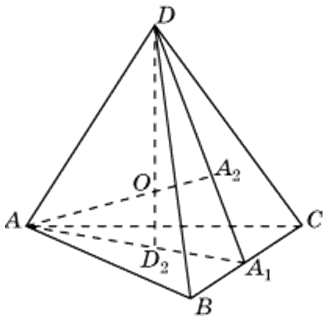 Так как D2 – точка пересечения медиан треугольника ABC, то
Следовательно,
В таком же отношении делят отрезок DD2 прямые BB2 и CC2. Следовательно, они также проходят через точку O и делятся в ней в отношении 3:1, считая от вершин.
[Speaker Notes: В режиме слайдов ответы появляются после кликанья мышкой]
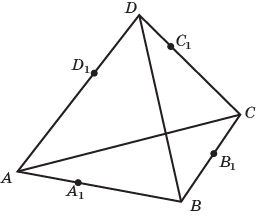 [Speaker Notes: В режиме слайдов ответы появляются после кликанья мышкой]
Теорема Чевы
Теорема. Пусть на сторонах AB, BC и AC треугольника ABC взяты соответственно точки C1, A1 и B1. Прямые AA1, BB1, CC1 пересекаются в одной точке тогда и только тогда, когда
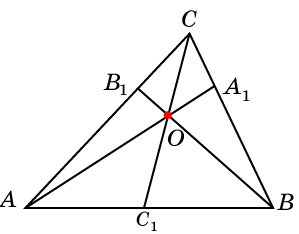 [Speaker Notes: В режиме слайдов ответы появляются после кликанья мышкой]
Доказательство 1. Пусть прямые AA1, BB1, CC1 пересекаются в одной точке. Применим теорему Менелая к треугольнику BCC1 и прямой AA1. Получим
Аналогично, применяя теорему Менелая к треугольнику AC1C и прямой BB1, получим
Перемножая эти два равенства, получим искомое равенство (*).
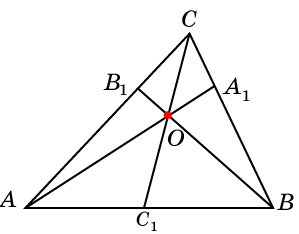 [Speaker Notes: В режиме слайдов ответы появляются после кликанья мышкой]
Перемножая эти два равенства, получим искомое равенство (*).
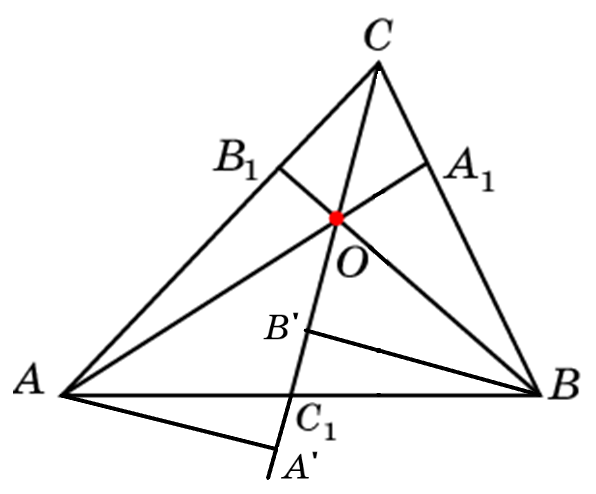 [Speaker Notes: В режиме слайдов ответы появляются после кликанья мышкой]
Докажем обратное. Пусть на сторонах AB, BC и AC треугольника ABC взяты соответственно точки C1, A1 и B1, для которых выполняется равенство (*). Предположим, что прямые AA1 и BB1  пересекаются в точке O. Проведем прямую CO и обозначим С’ ее точку пересечения со стороной AB. Докажем, что C’ совпадает с C1.
Для точек A1, B1, C’ выполняется равенство
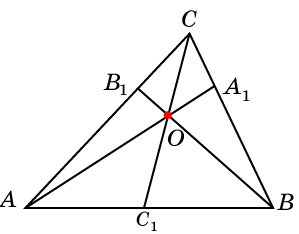 Учитывая равенство (*), получаем равенство
из которого следует, что точки C’ и C1 совпадают, значит, прямые AA1, BB1, CC1 пересекаются в одной точке.
[Speaker Notes: В режиме слайдов ответы появляются после кликанья мышкой]
Решение: По условию

Используя теорему Чевы, находим
Упражнения
1. Точки C1 и A1 делят стороны AB и BC треугольника ABC в отношении 1:2. Прямые CC1 и AA1 пересекаются в точке O. Найдите отношение, в котором прямая BO делит сторону CA.
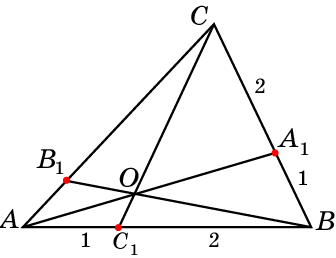 [Speaker Notes: В режиме слайдов ответы появляются после кликанья мышкой]
2. Точки C1, B1, A1 делят стороны AB, AC, BC, соответственно, в отношениях 4:1, 2:1, 1:2. Выясните, пересекаются ли прямые AA1, BB1, CC1 в одной точке.
Ответ: Да.
[Speaker Notes: В режиме слайдов ответы появляются после кликанья мышкой]
3. Точка A1 делит сторону BC треугольника ABC в отношении 1:3. В каком отношении должна делить точка B1 сторону AC, чтобы точка пересечения прямых AA1 и BB1 принадлежала медиане CC1 треугольника ABC?
Ответ: 1:3.
[Speaker Notes: В режиме слайдов ответы появляются после кликанья мышкой]
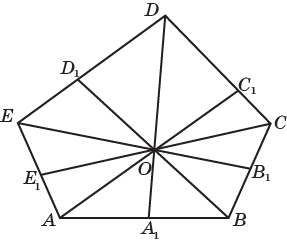 Аналогичное свойство верно для любого выпуклого многоугольника с нечётным числом сторон.
[Speaker Notes: В режиме слайдов ответы появляются после кликанья мышкой]
5. Сформулируйте и докажите аналог теоремы Чевы для тетраэдра.
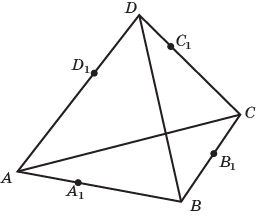 [Speaker Notes: В режиме слайдов ответы появляются после кликанья мышкой]
Замечательные точки треугольника
К числу замечательных точек треугольника, рассматриваемых в школе, относятся: 
	а) точка пересечения биссектрис – центр вписанной окружности;                                                                      
	б) точка пересечения серединных перпендикуляров сторон – центр вписанной окружности; 
	в) точка пересечения высот или их продолжений – ортоцентр;                                                                                  	г) точка пересечения медиан – центроид.
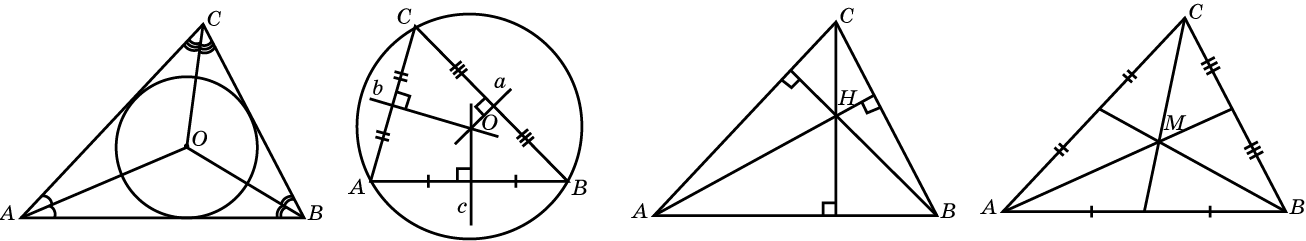 [Speaker Notes: В режиме слайдов ответы появляются после кликанья мышкой]
Точка Жергонна
Теорема. Прямые, проходящие через вершины треугольника и точки касания вписанной окружности пересекаются в одной точке, называемой точкой Жергонна.
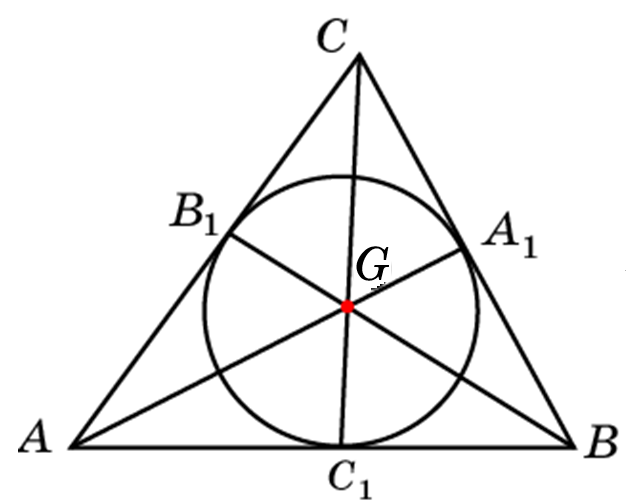 [Speaker Notes: В режиме слайдов ответы появляются после кликанья мышкой]
Доказательство. Пусть окружность касается сторон треугольника ABC соответственно в точках A1, B1, C1. Тогда AB1 = AC1, BC1 = BA1, CA1 = CB1. Следовательно, выполняется равенство  

По теореме Чевы, прямые AA1, BB1, CC1 пересекаются в одной точке.
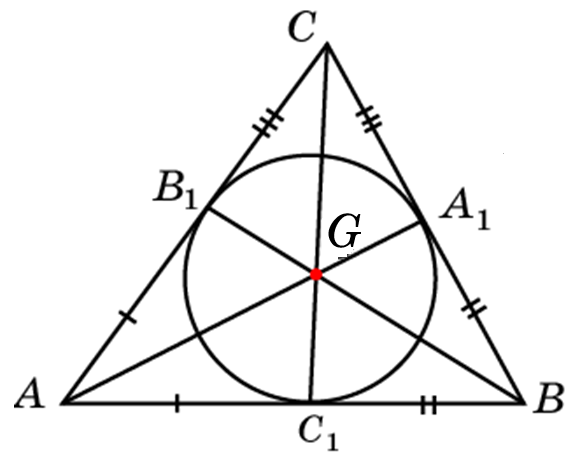 [Speaker Notes: В режиме слайдов ответы появляются после кликанья мышкой]
Точка Нагеля
Теорема. Прямые, проходящие через вершины треугольника и точки касания вневписанных окружностей пересекаются в одной точке, называемой точкой Нагеля.
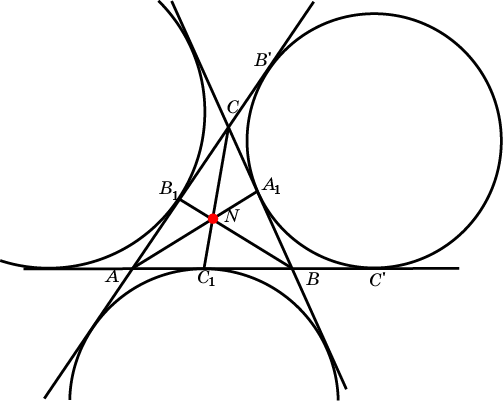 [Speaker Notes: В режиме слайдов ответы появляются после кликанья мышкой]
Доказательство. Пусть окружность касается стороны BC и продолжения сторон AC и AB треугольника ABC соответственно в точках A1, B’, C’.
Тогда CA1 = CB’, BA1 = BA’, AB’ = AC’. Обозначим AB = с, AC = b, BC = a, p – полупериметр треугольника ABC.
Имеем AB’ = AC’ = p.
Cледовательно, BA1 = BC’ = p – c, A1C = CB’ = p – b.
Аналогично, для точек касания B1 и C1 имеем: AC1 =  p – b, C1B = p – a; CB1 = p – a, C1A = p – b. Следовательно, выполняется равенство 

По теореме Чевы, прямые AA1, BB1, CC1 пересекаются в одной точке.
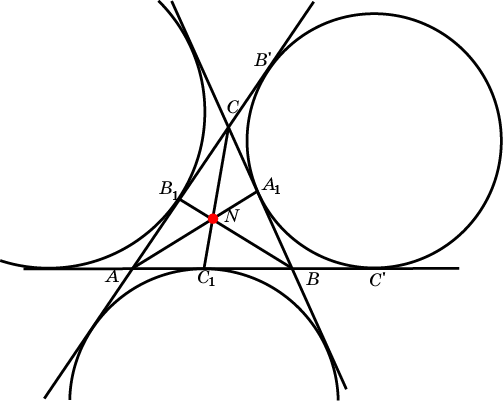 [Speaker Notes: В режиме слайдов ответы появляются после кликанья мышкой]